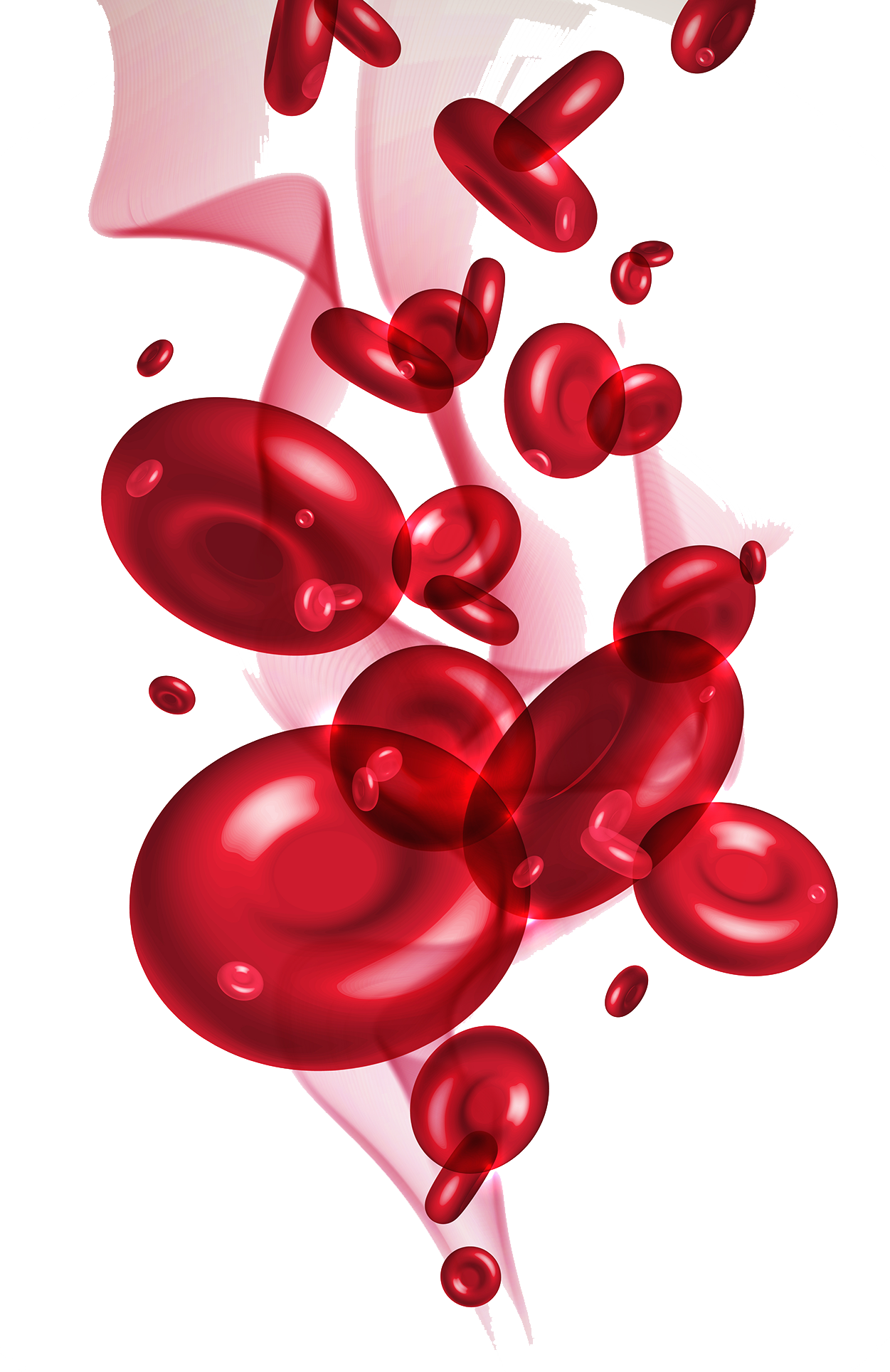 Клітини крові
Нелегка сьогодні в нас тема уроку
Людей вона, діти, цікавить нівроку!
Хвилює усіх вона вже століття й віки,
Про кров поговоримо з вами і ми.
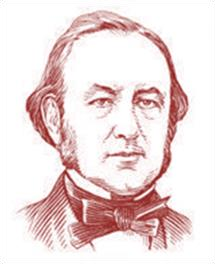 Бернар Клод 
(1813 — 1878)
Французький фізіолог і патолог, один з основоположників сучасної фізіології і експериментальної патології, член Академії Наук в Парижі
Вперше запропонував термін
«Внутрішнє середовище організму»
Склад внутрішнього середовища
Г О М Е О С Т А З
лімфа
кров
тканинна рідина
У 1929 році американський фізіолог
У. Кеннон для позначення сталості внутрішнього середовища ввів поняття «гомеостаз»
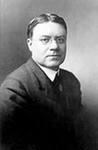 Гомеостаз - це ...
 • відносне постоянcтво внутрішнього середовища організму.
• його значення - в забезпеченні нормальних умов існування клітин.
Склад і основні функції 
внутрішнього середовища організму
Кров – рідка сполучна тканина організму людей та тварин, що виконує важливі функції в забезпеченні його життєдіяльності. Кров складається з рідкої частини плазми та різноманітних клітин.    Вона циркулює системою судин (хребетні та частина безхребетних тварин) під дією сили ритмічних скорочень серця або судини, що його заміщує.
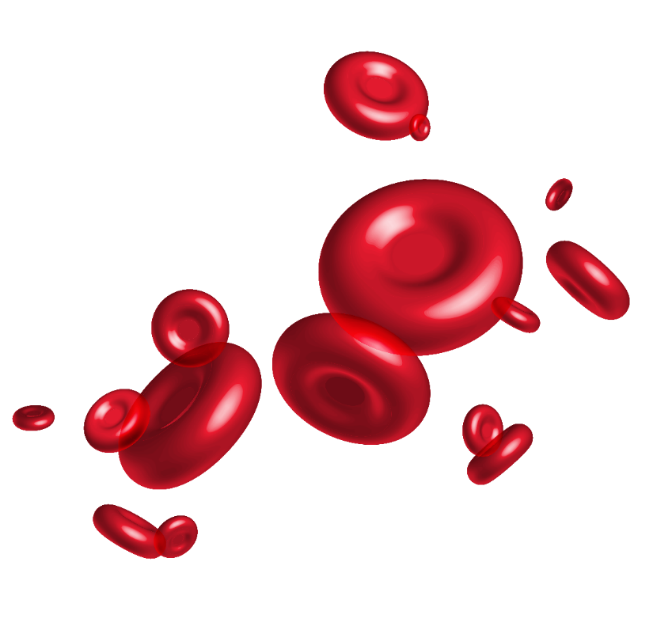 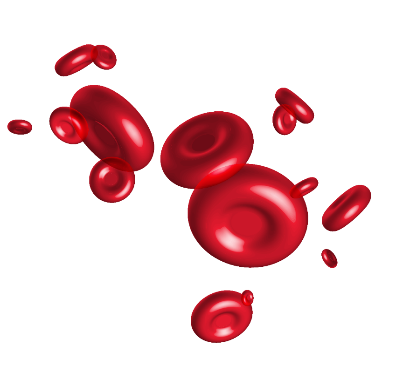 К Р О В
Формені
елементи (46%)
Плазма
крові (54%)
Вода
Тромбоцити
Неорганічні
речовини
Органічні 
речовини
Клітини
Вода (90%)
Білки (7%)
Лейкоцити
Жири
(0,8%)
Мініральні солі (0,9%)
Еритроцити
Вугливоди (2%)
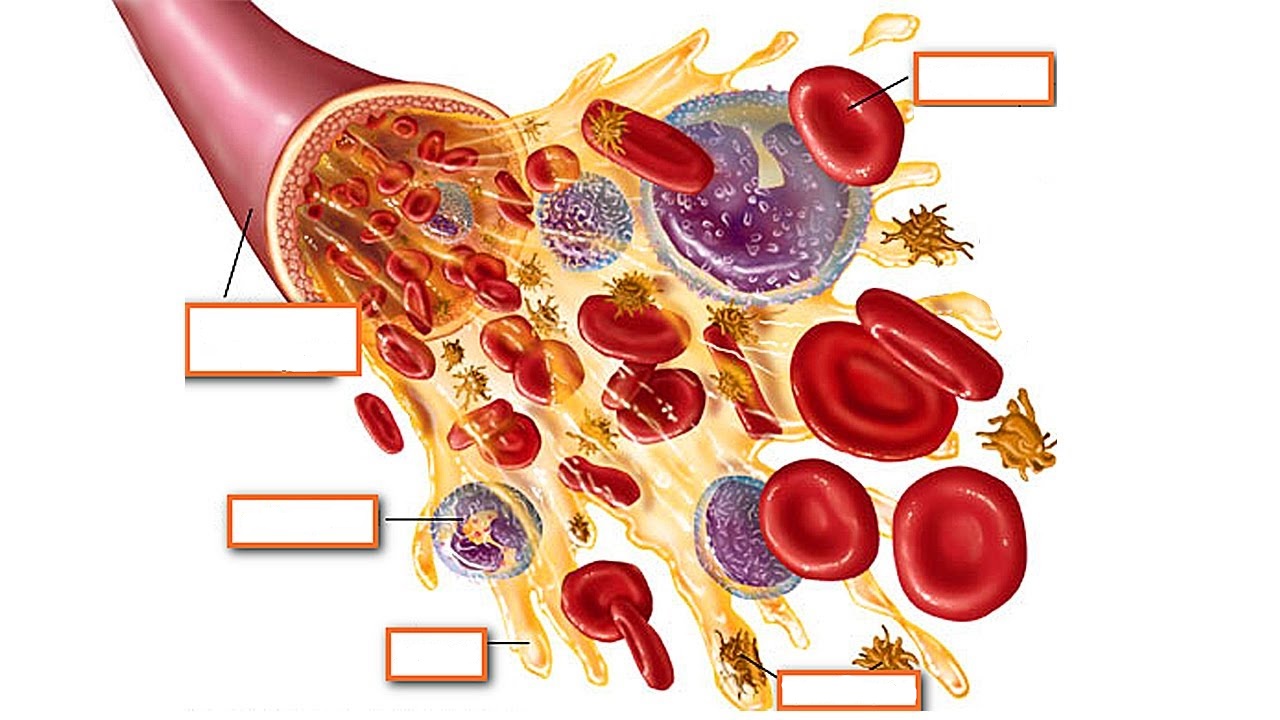 Еритроцити
Корвоносна судина
Лейкоцити
Плазма
Тромбоцити
Еритроцити
( від грец."еритрос" - червоний
і "китос" – клітина)
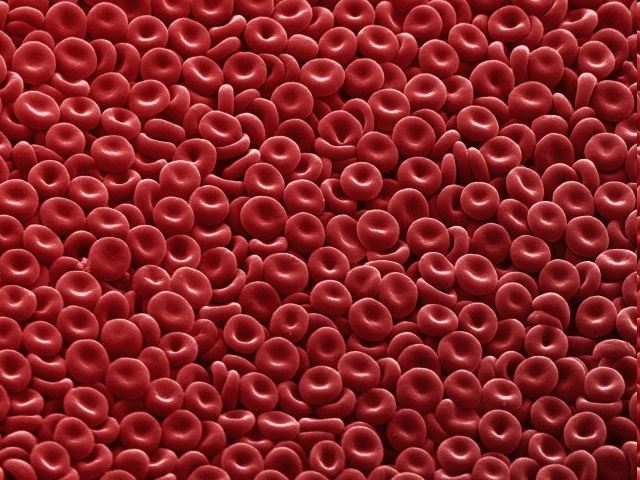 Формені елементи крові:
Еритроцити – це червоні кров'яні клітини (червоний колір еритроцитів надає особливий білок гемоглобін);
• в 1 мм3 крові їх до 5 млн.штук;
• протягом однієї секунди гине близько
10-15 млн. Еритроцитів;
• вони постійно утворюються в червоному кістковому мозку;
• тривалість їх життя не більше 120 днів;
• місце руйнування - печінка,
селезінка.
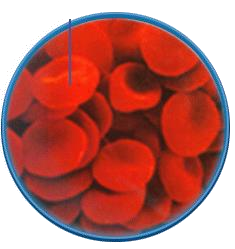 Лейкоцити 
(від грец."лейкос" - білий 
і "китос" - клітина)
Формені елементи крові:
Лейкоцити - це безбарвні кров'яні клітини;
• мають велике ядро;
• в 1 мм3 їх 4-8 тис. Штук;
• тривалість життя від одного до декількох днів;
• місце освіти - червоний кістковий мозок, селезінка, лімфатичні вузли;
• руйнуються всюди;
• знищують бактерії, отруйні
речовини, що руйнуються клітини.
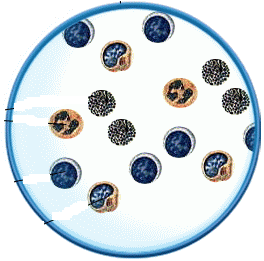 Тромбоцити
(від грец."тромбос" - згусток,
 і "китос"- клітина)
Формені елементи крові:
Тромбоцити - кров'яні пластинки, без'ядерні клітини крові діаметром 2 – 4 мкм, що мають неправильну округлу форму й утворюються в червоному кістковому мозку з мегакаріоцитів;
• в 1 мм3 їх близько 400 тис. Штук;
• тривалість життя – 5-8 днів;
• утворюються в червоному кістковому мозку;
• руйнуються в селезінці;
• беруть участь в згортанні крові.
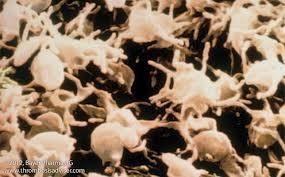 «Кров людська не водиця, 
і проливати її не годиться»
Споконвіку з кров’ю пов’язували велику силу,
нею скріплювали священні клятви,  шлюби.
     Стародавні греки приносили кров у жертву
богам, а їхні лікарі лікували  психічнохворих
кров’ю здорових людей. 
     Римські імператори приймали ванни з кров’ю
молодих тварин, щоби повернути собі 
молодість.
      В Україні навесні хворим робили
кровопускання, щоб омолодити
організм.
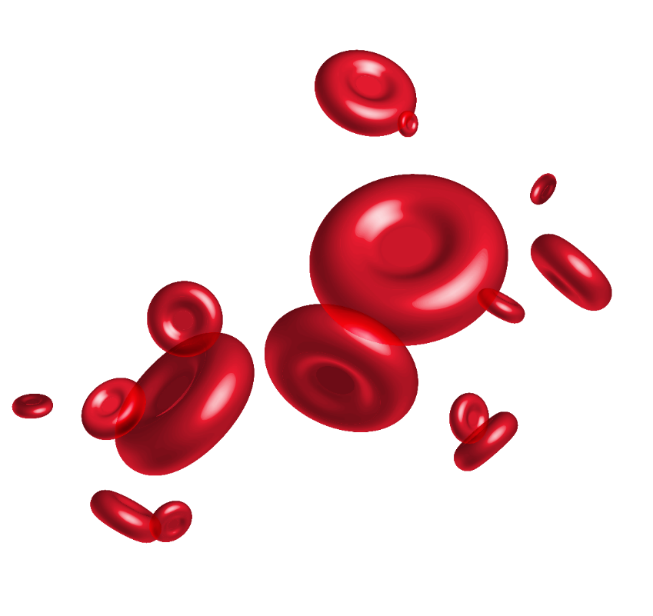 Домашне завдання
Вивчити відповідну тему з підручника.
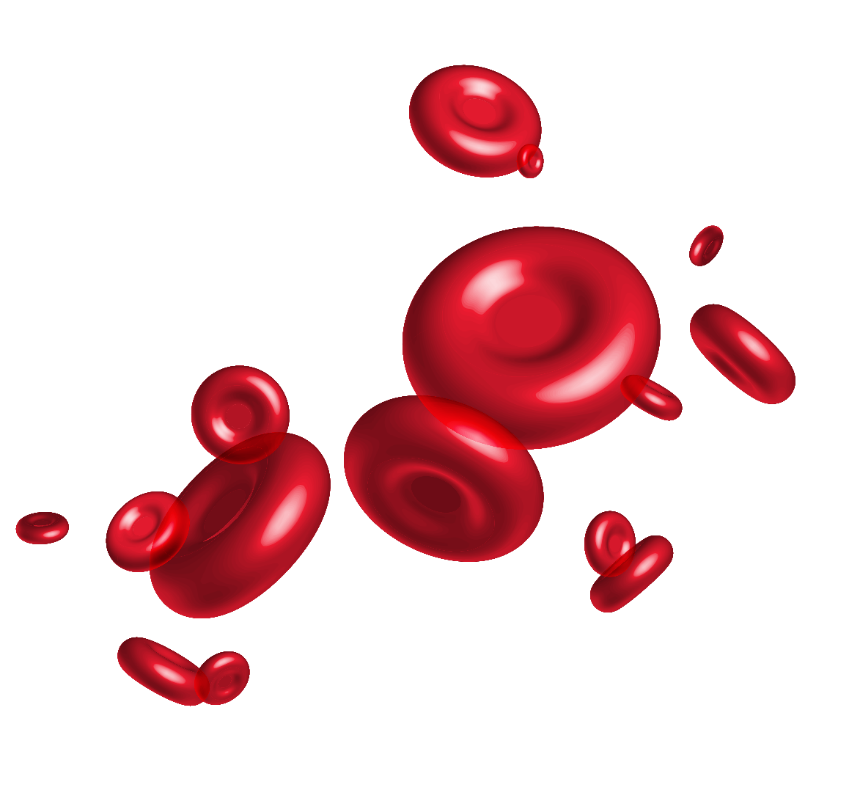